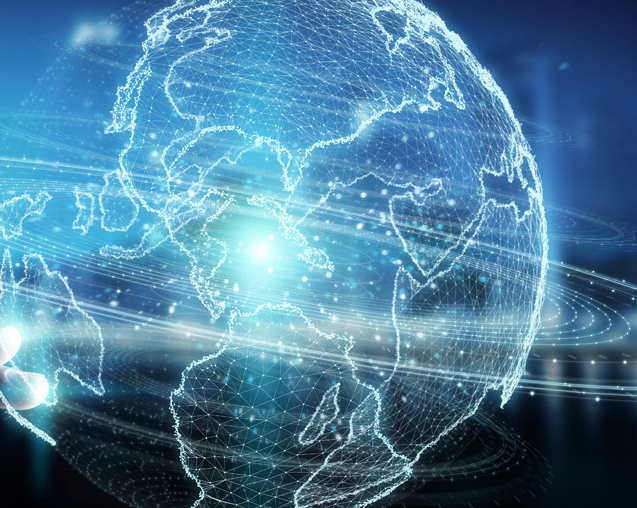 STEM
STEAM
Светлана Конюшенко, профессор, Институт бразования, 
Балтийский Федеральный университет имени И.Канта
NEXT ПОКОЛЕНИЕ 
NEXT ОБРАЗОВАНИЕ
NEXT ПЕДАГОГ
ЧЕМУ УЧИТЬ
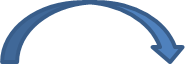 НА ЧЕМ УЧИТЬ
КАК УЧИТЬ
Куда движется образование?
Инновации, 
доступ к информации
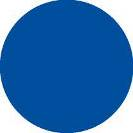 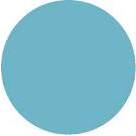 Социальное обучение
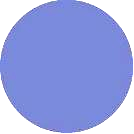 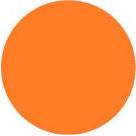 Дети цифровых
технологий
Изменение отношений
 «учитель - ученик»
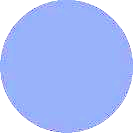 Изменение философии 
преподавания
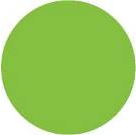 Новые модели работы
Преимущества STEM-образования

1.Интегрированное обучение по «темам», а не по предметам.
2.Применение научно-технических знаний в реальной жизни.
3.Развитие навыков критического мышления и разрешения проблем.
4.Повышение уверенности к своим силам.
5.Активная коммуникация и командная работа.
6.Развитие интереса к техническим дисциплинам.
7.Креативные и инновационные подходы к проектам.
8.Подготовка детей к технологическим инновациям жизни.
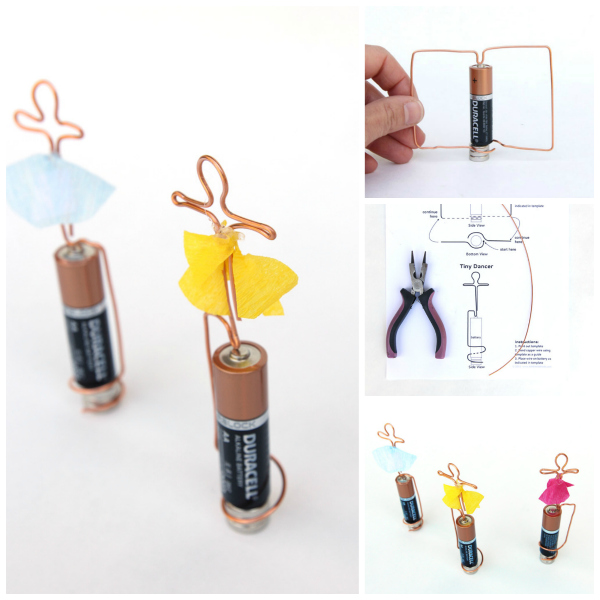 STEM превращается 
в STEAM
https://babbledabbledo.com/steam-project-tiny-dancers-homopolar-motor/
Какой смысл в 
STE@M?
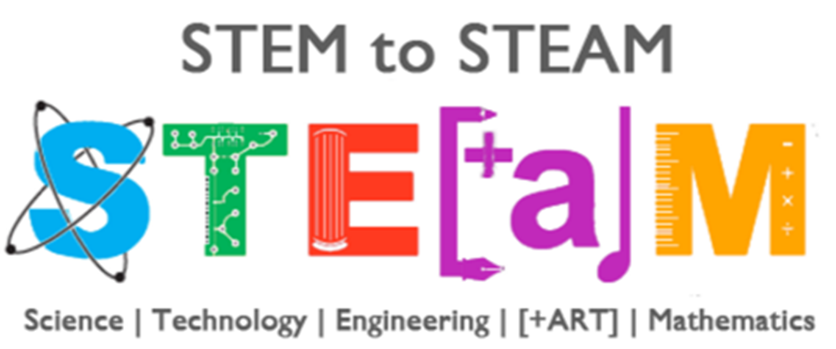 РАССМАТРИВАЕМ:
1.концепции противопоставления STEAM vs STEM

2.во взаимосвязи и взаимопроникновении: 

STEAM=наука & технологии, интерпретированные через инжиниринг и искусство, при том, что все они основаны на математических элементах.
STEAM является развитием STEM
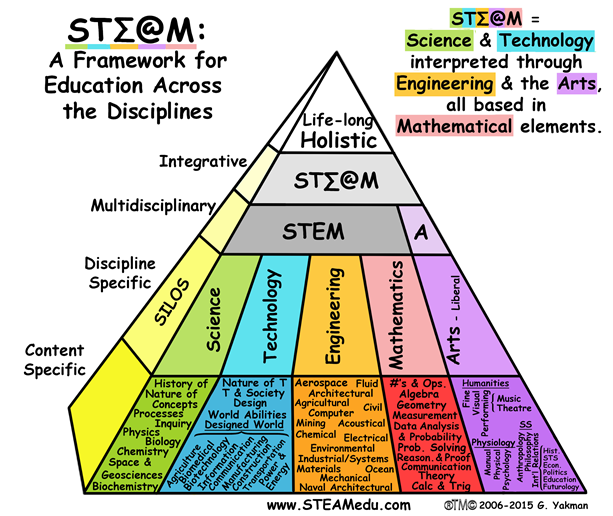 G.Yakman 2006-2015
“Теперь мы живем в мире, где Вы не можете понять науку без технологий, который объединяет большую часть своих исследований и разработок в области инжиниринга, которые Вы не можете создать без понимания искусства и математики.”
 Ж.Якман
РАЗМЫШЛЕНИЯ…
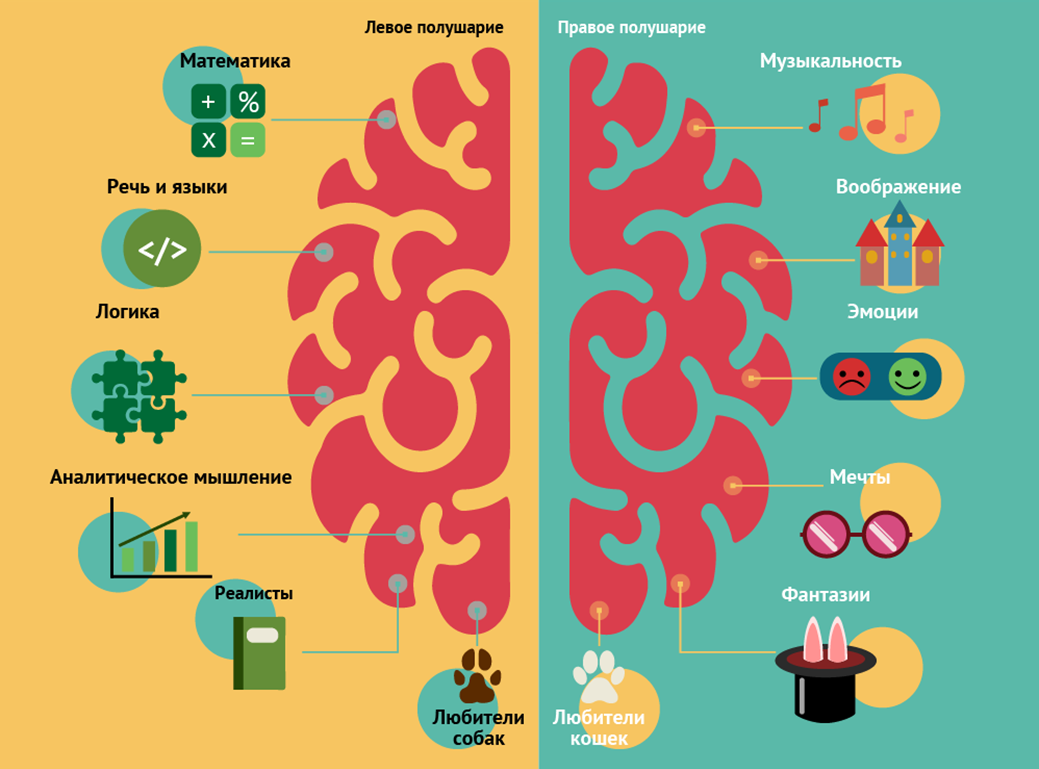 STEM  +  Art = STEAM
STEAM. История возникновения
NELS:88-Национальное лонгитюдное исследование образования (1988)

1993-Lisa G.Catterall и ее отец- Big Data

2006- Школа Дизайна в шт.Род Айленд, развитие у Georgette Yakman

10.12.15- Обама  принял закон “Every Student Succeeds Act”(финансирование STEAM в школах)
Ж.Якман писала, что :


“STEAM - это подход к обучению, который использует 
науку, технологию, инжинирию, искусство и математику 
как ТОЧКИ ДОСТУПА 
для направления ученического исследования, диалога и критического мышления.
Результат обучения -  УЧЕНИКИ, которые 

принимают взвешенные риски, 
участвуют в экспериментальном обучении, 
упорствуют в решении проблем,
 сотрудничают и обучаются через творческий процесс. 

Это новаторы, воспитатели, руководители и ученики XXI века! “
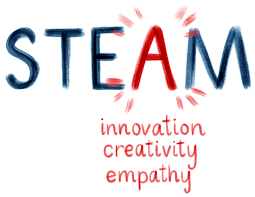 Значение STEAM  (Lisa G.Catterall)
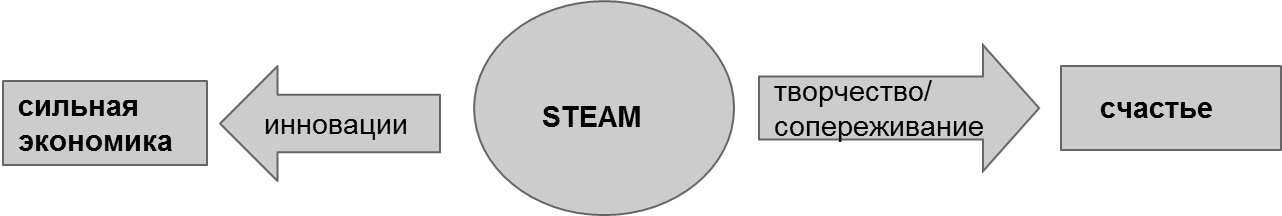 Образовательные технологии
Образование вне стен классной комнаты
Музейная педагогика
ИКТ
Здоровьесберегающие технологии
Развитие критического мышления
СОМ=сетевой образовательный модуль
SOS = собирать, сортировать, структурировать
Артефакт - педагогика
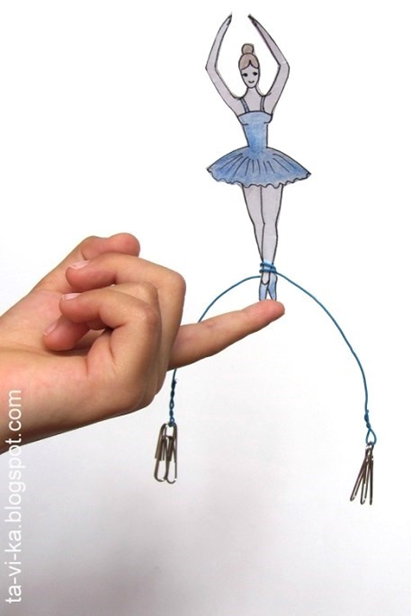 ПРО скрепку
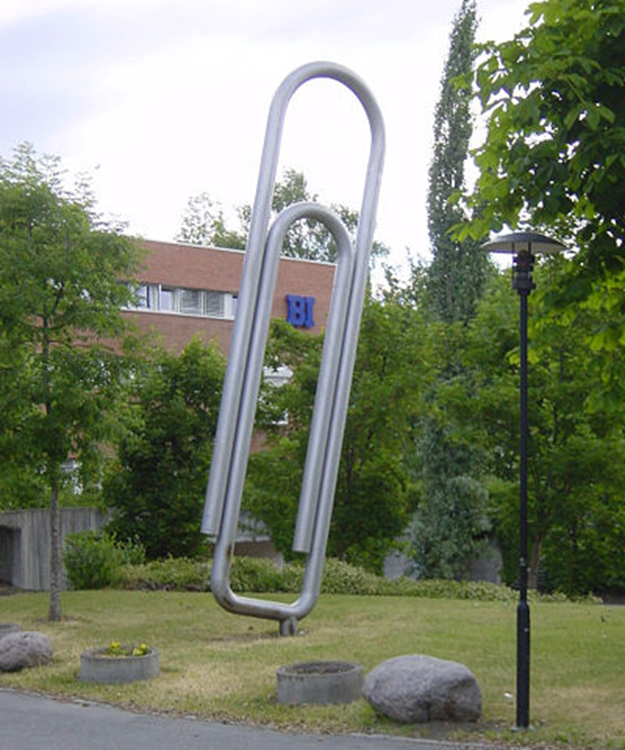 Балансирующая балерина – явление равновесия
памятник
STEAM-проект для дошкольников
Попробуйте определить, где в нем все
составляющие STEAM-проекта
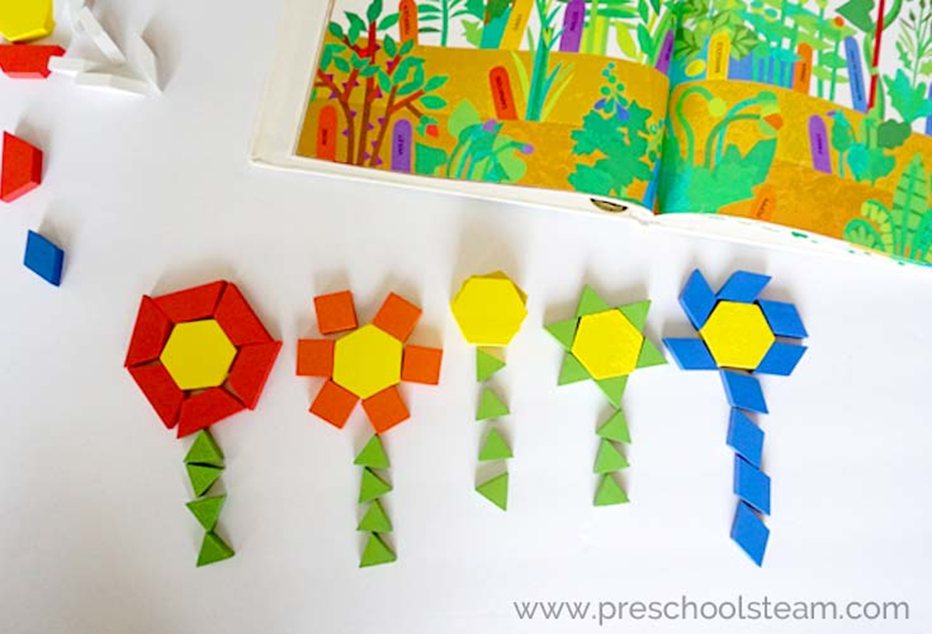 S-?
T-?
E-?
A-?
M-?
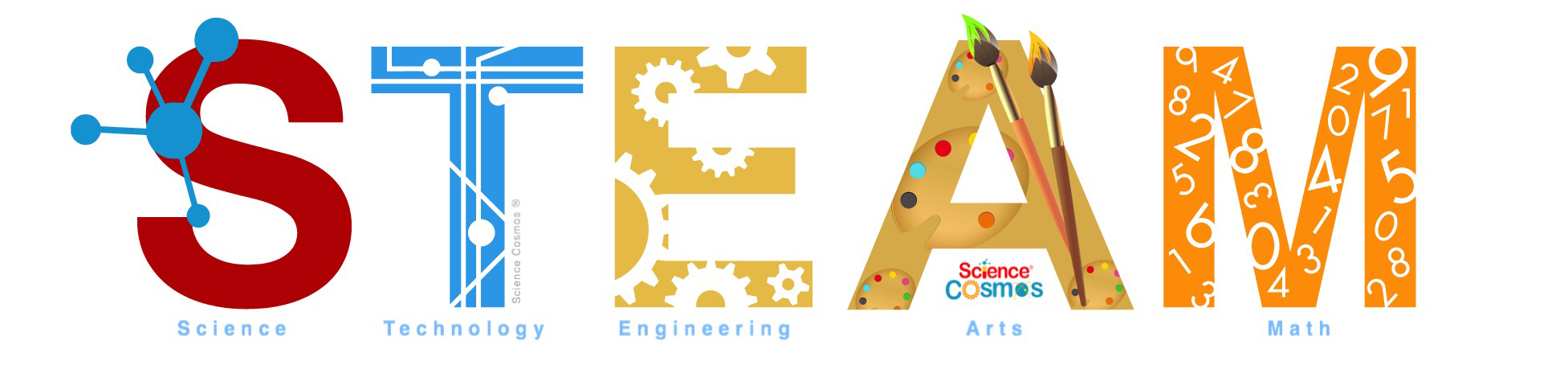 ENERGYSTEAM
BIOSTEAM
SPACESTEAM
ROBOSTEAM
ITSTEAM
STEAM-проект для дошкольников
S-Каковы разные части цветка? Какого цвета могут быть цветы?
T-Сделайте цифровую фотографию своих разных цветочных композиций
E-Как вы можете построить цветок из предоставленных материалов?
A-Нарисуйте  свой любимый цветок и создайте совместный радужный сад.
M- Сколько блоков вы использовали при создании цветка?
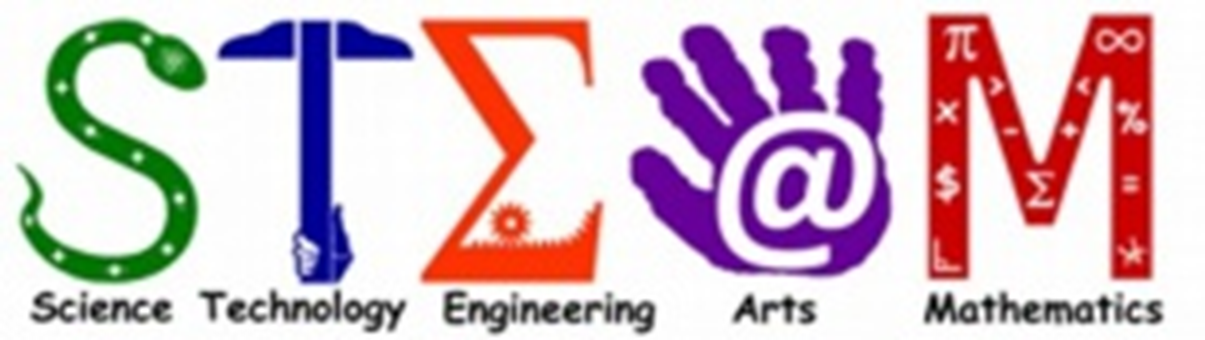 Как подготовить детей, которых сейчас учат по программам, где связь между предметами видна только очень уж очень вооруженным взглядом?
STEAM   формирует смешанную среду обучения и показывает ученикам, как научный метод может быть применен к повседневной жизни.
STEAM   обучение с применением междисциплинарного и прикладного подхода.
Будущее за технологиями, а будущее технологий - за учителями нового формата, которые лишены предрассудков, не приемлют формального подхода и могут своими знаниями “взорвать мозг” ученикам и расширить их кругозор до бесконечности.
Будущее зависит от Великих Учителей STEAM !
«Возможно детей нужно учить МЕТАНАВЫКАМ 
-  как учиться, 
-  как держать свое внимание, память, 
-  как справляться с информационными 
потоками,
-  как не тронуться умом от всего этого».

Черниговская Татьяна